Examples of lever
Examples of lever
Examples of lever
Examples of lever
Examples of lever
Examples of lever
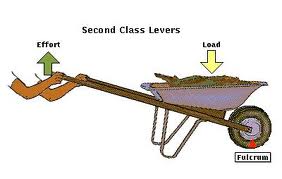 Examples of lever
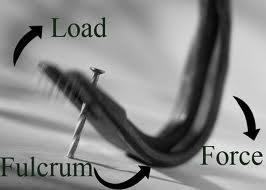 Examples of lever
Examples of lever
Forces applied in leaver
Moment (Nm) = Force (N) x distance from pivot (m)
Weight (N) = mass (kg) x gravity (m/s2)
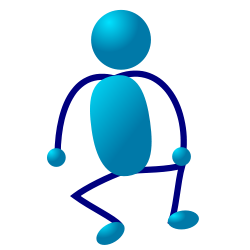 pivot
60 kg
? Kg*
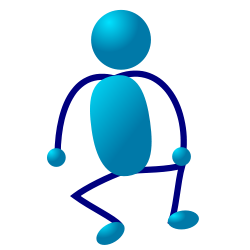 2 m
1 m
Big distance
Small force
Small distance
Big force
Ans = 30 kg